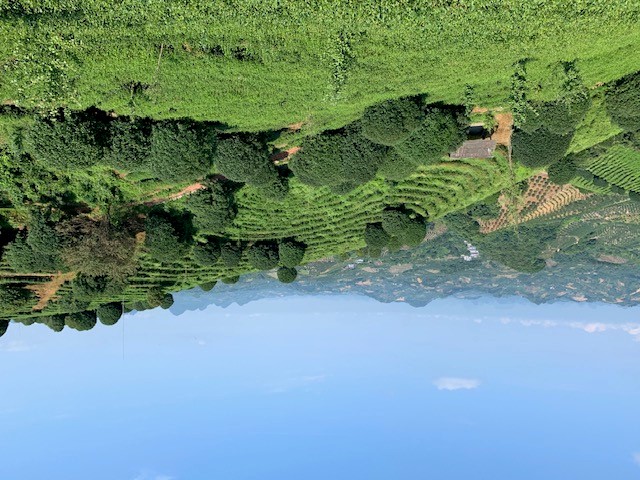 Thee plantage Yangshuo China
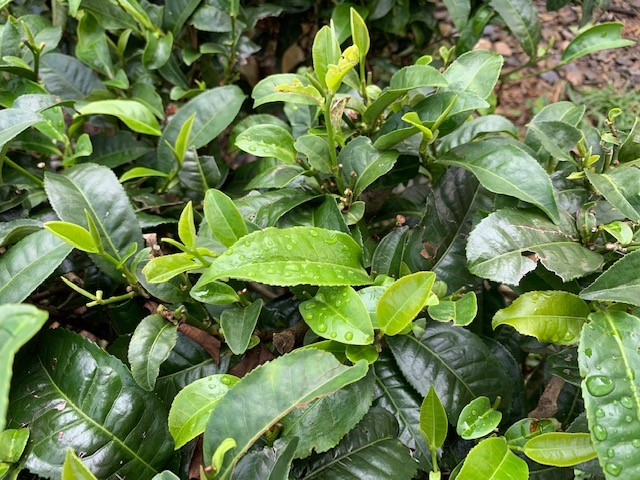 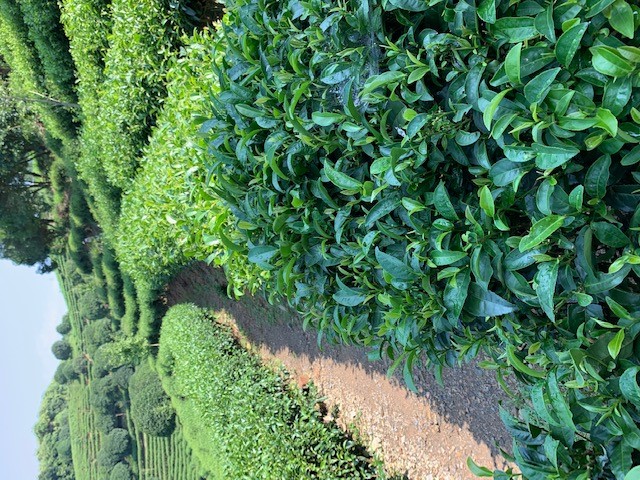 Thee plant = Camellia sinensis
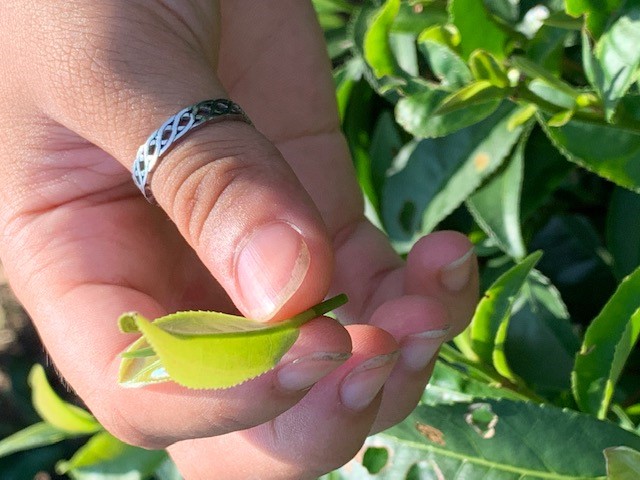 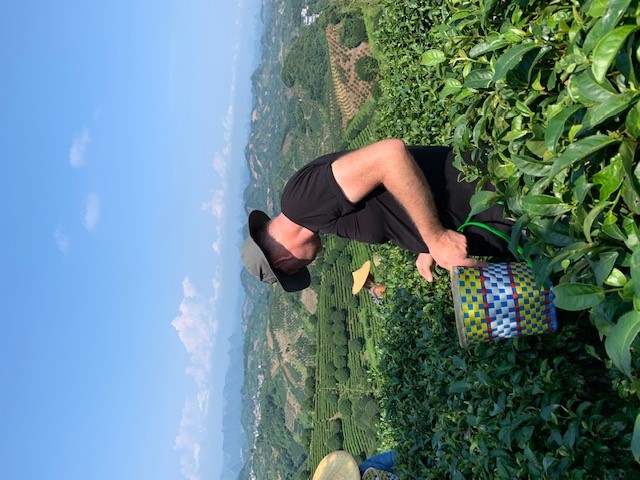 Groene thee
Plukken van de kleine bovenste blaadjes
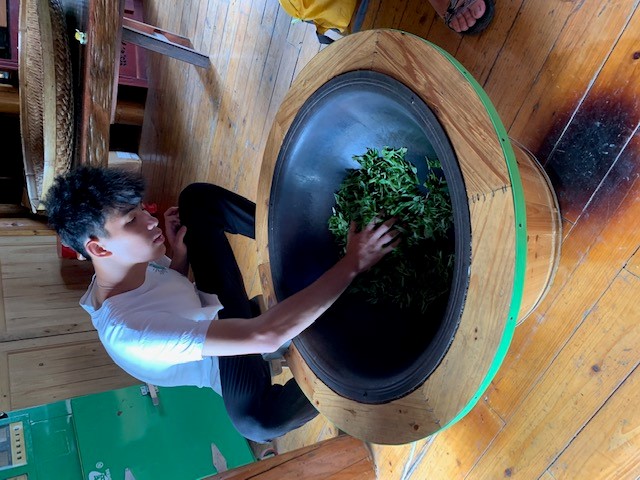 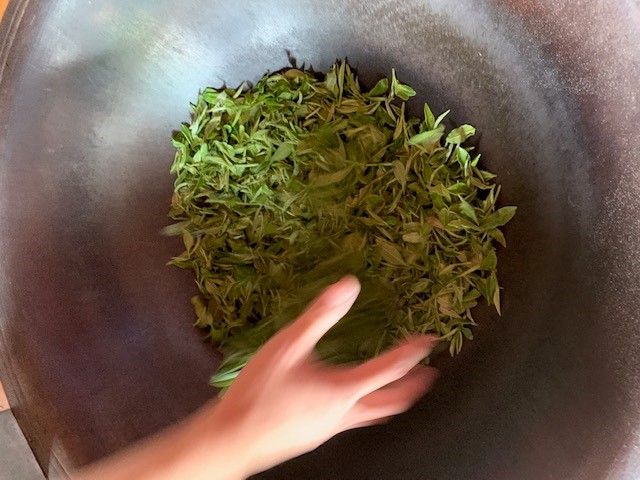 Drogen met een hete schaal
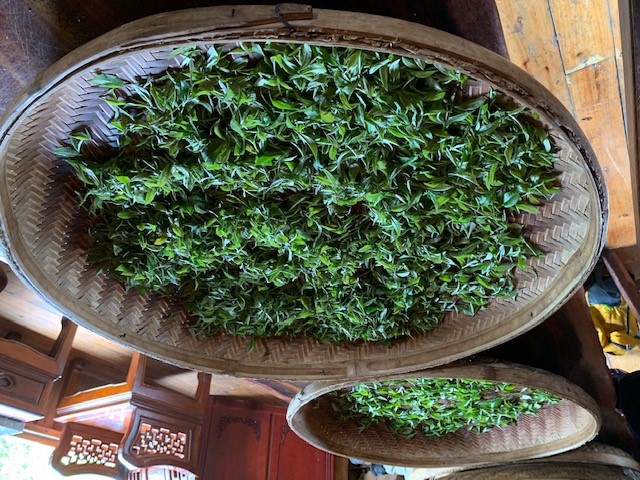 Fermenteren
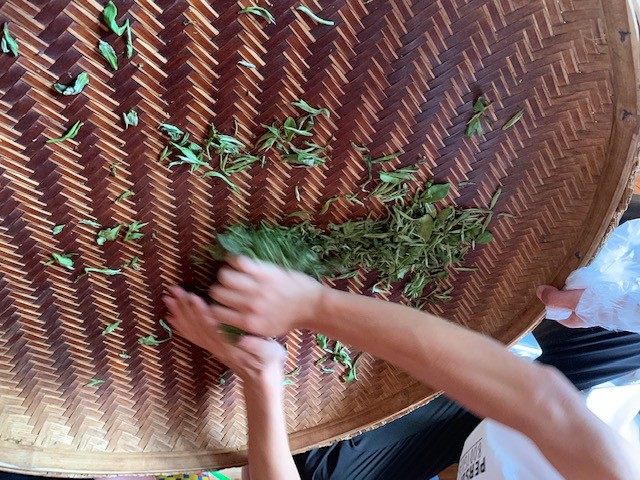 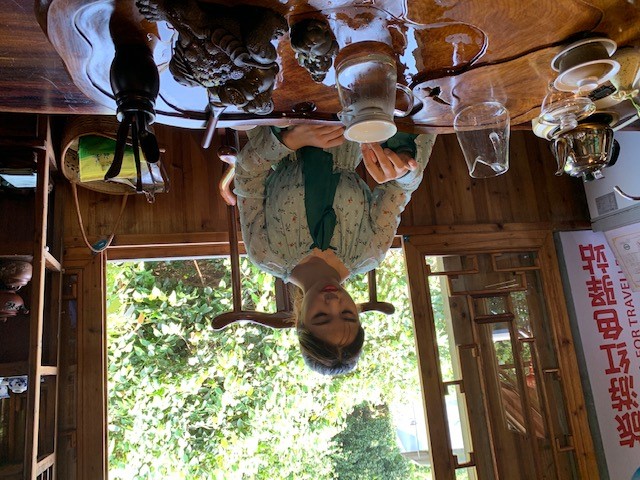 Thee ceremonie